Body Planes, Directions, and Cavities
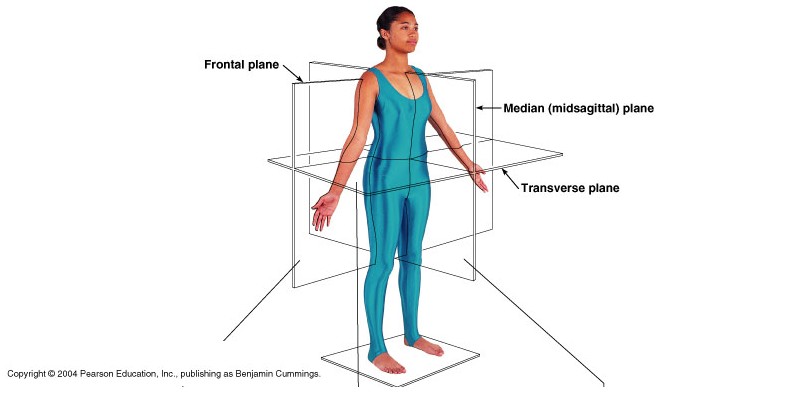 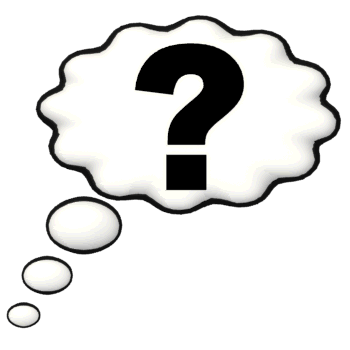 OK, sooooo…….
How would you describe where each of 
the following organs is found:
the heart?
the spinal cord?
the kidneys?
the stomach?
the lungs?
the liver? 
To study the anatomy and physiology of the body special terms are used to describe positions, locations and directions.
Describing the Human Body
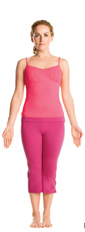 Anatomical Position
    - is the “starting point” for describing 
      positions and directions
    - is a normal standing position 
      = upright with feet, face and shoulders 
          facing forward; arms down & palms 
          facing forward
Anatomical Directional Terms 
    - are like directions on a map
      = can be used to describe the locations of 	structures 
         in relation to other structures or locations in the 
         body.
    - each directional term has a 
       complementary one
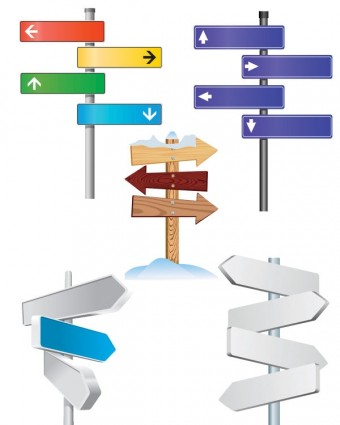 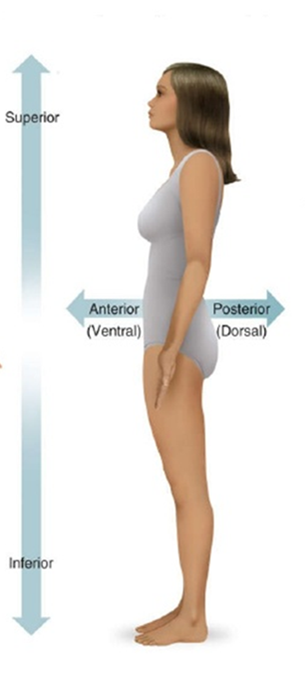 External:  ­ on the outside
Internal: ­ on the inside
The ___________surface is covered with hair.

 Superior (Cranial):  ­toward the top 
Inferior (Caudal):­ toward the bottom
The mouth is ___________to the nose.

Anterior (Ventral): ­towards the front 
Posterior (Dorsal): ­ towards the back 
 The naval is on the ___________surface of 
  the body.
Superficial: ­ at the body surface 
Deep: under the body surface
The patient had _____ wounds from a chain saw.

Proximal ­ near point of reference
Distal:­ away from reference point
The fingers are ________to the elbows.

Medial: toward the midline of the body
Lateral: away from the midline of the body
Your eyes are ________ to your nose.

Central: ­locations around the center of 
                     the body 
Peripheral: ­surrounding or outer regions
                         of the body
The patient had _________chest pains.
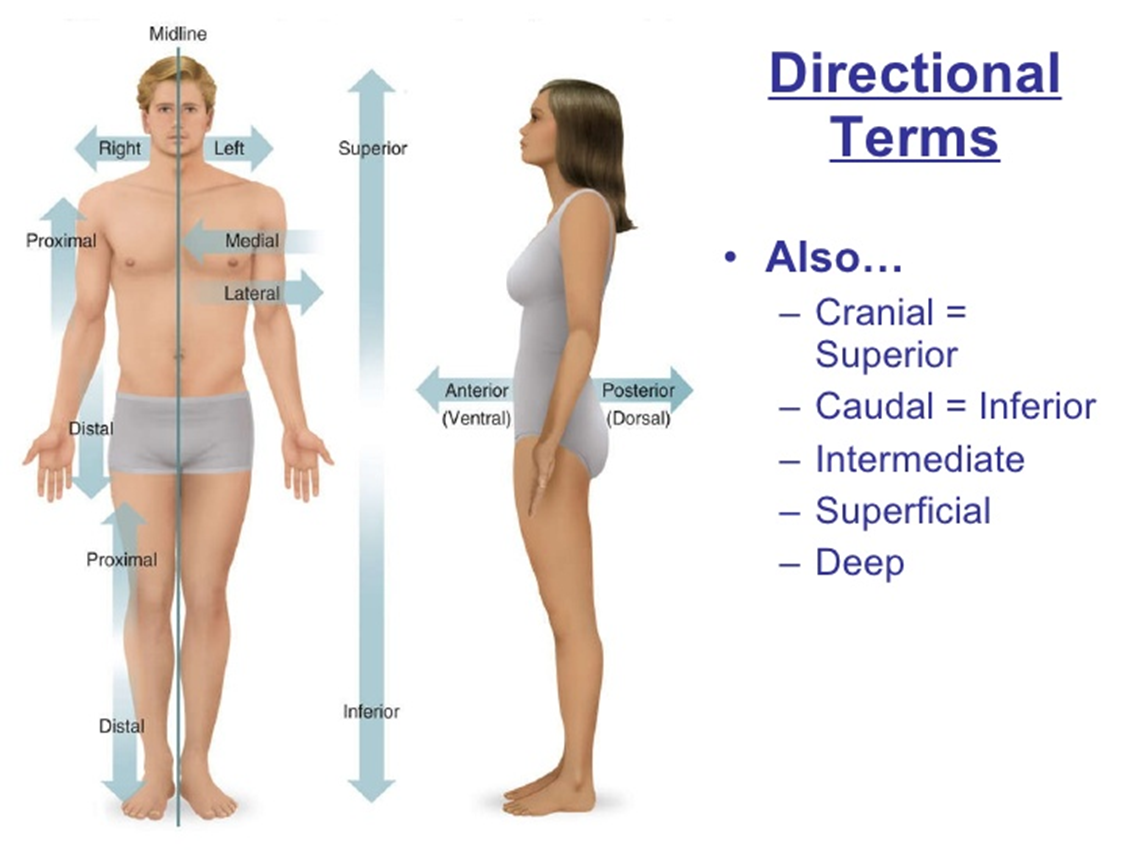 Anatomical Planes
   - A plane is an imaginary line drawn through the body 
     or organ to separate it into specific sections.
   - Directional terms create planes
   -There are three body planes
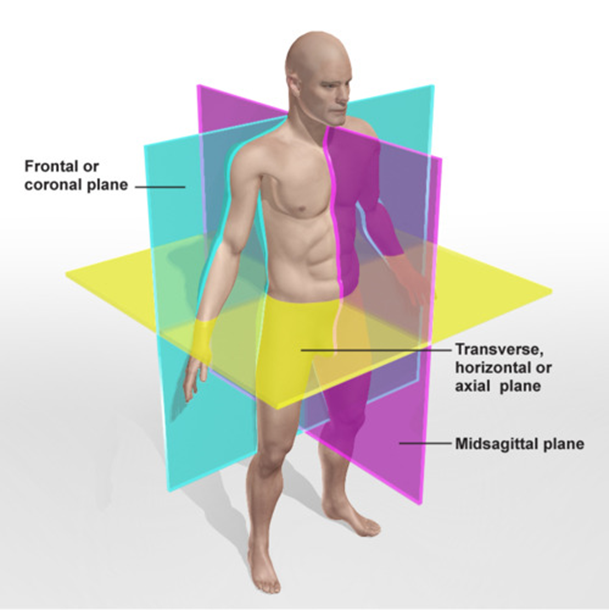 https://www.youtube.com/watch?v=gxxy7AP_eGQ
Transverse Plane
     = horizontal plane
     - divides the body into a top & bottom half
- directional terms associated with transverse:
Superior – body parts above
Inferior – body parts below
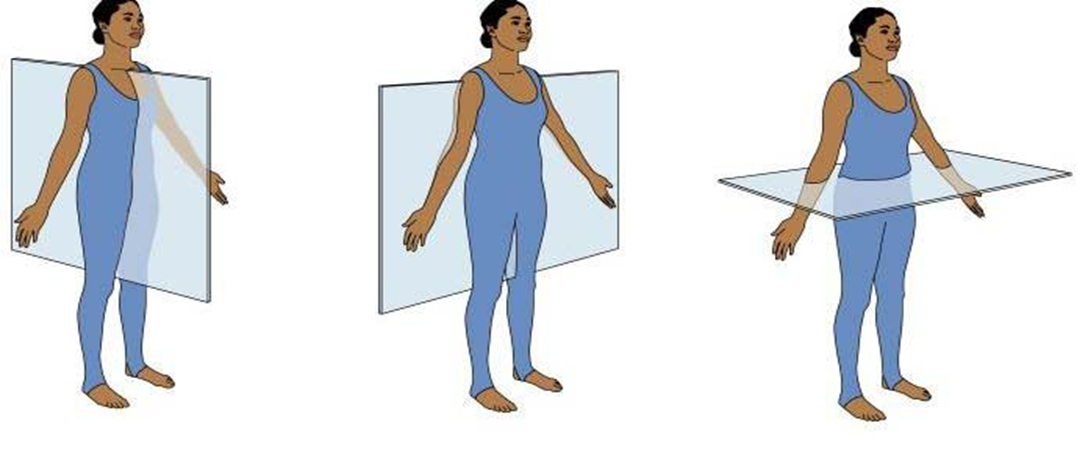 Sagittal (Medial) Plane
    - divides the body into a right and left side
    - if the division is equal it is called Mid-Sagittal
- directional terms associated with mid-sagittal:
Medial –close to midline	
Lateral –away from the midline
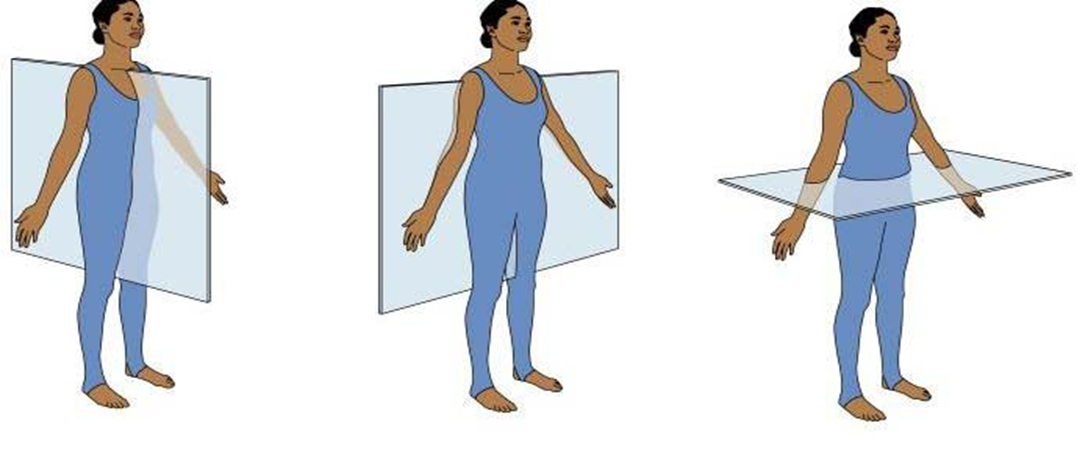 Frontal or Coronal Plane
    - divides the body into front and back sections
- directional terms associated with frontal:
Ventral (Anterior) - in front of plane or front of the body
Dorsal (Posterior) - in back of plane or back of body
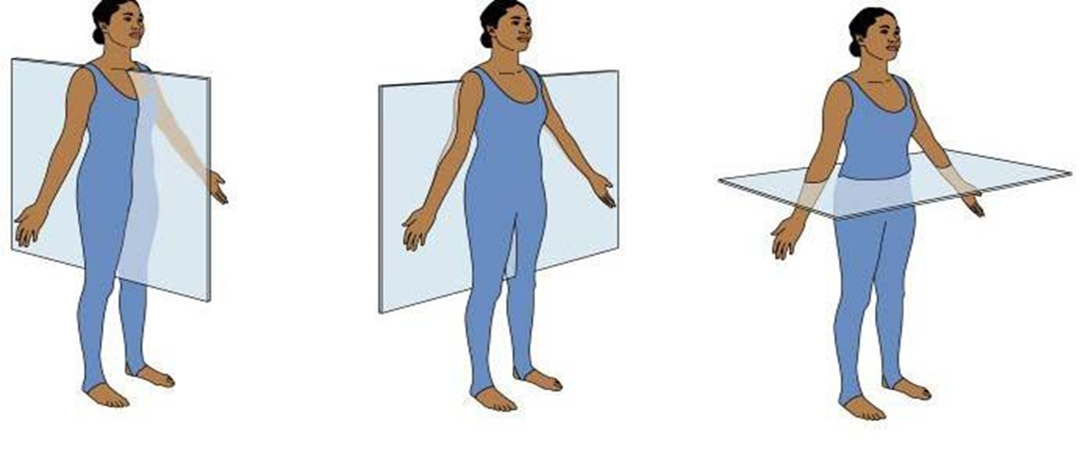 Sooooooo…….What if….
You are a surgeon and planning to do open heart surgery…. you would need to make a ________________ cut into the chest cavity.
You have a patient that has gangrene in the lower portion of their leg and you need to amputate….. You would make a ________________ cut through the leg.
The abdominal muscles and muscles of the back are separated by  the _______________ plane.
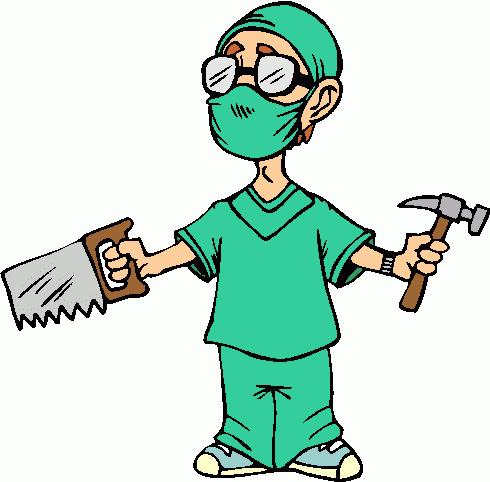 Body Cavities
    = spaces within body that contain vital organs
    -  there are two main body cavities
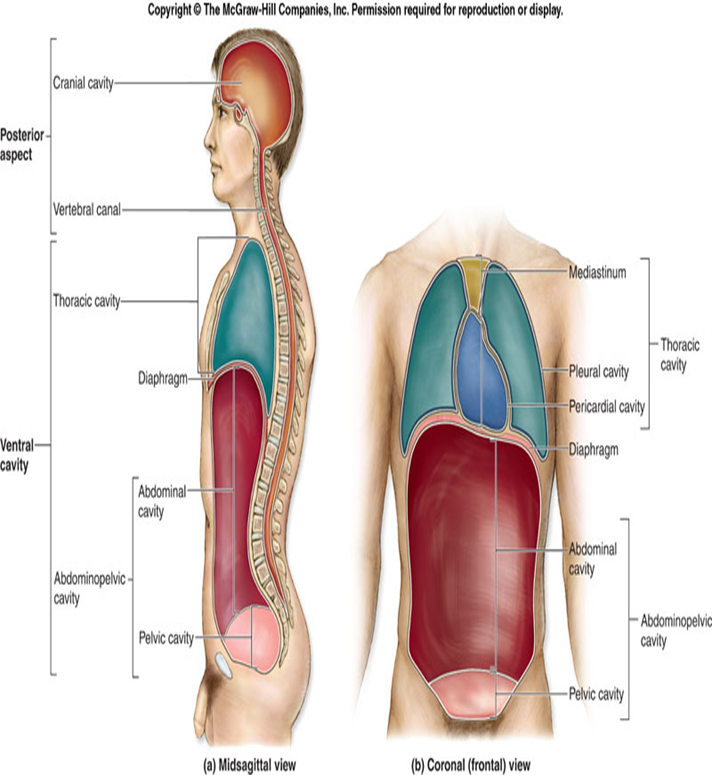 Dorsal Cavity 
    - one long, continuous cavity at the back of body
    - divided into two sections, each surrounded by bone:
  a) Cranial Cavity 
     - surrounded by skull
         = contains the brain

   b) Spinal Cavity 
    - surrounded by vertebrae
	    = contains the spinal cord
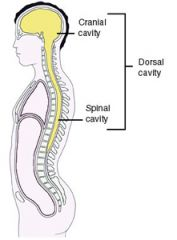 Ventral Cavity 
     - located on the front of the body 
     - divided into two cavities by the diaphragm
  				a) Thoracic Cavity 
         			    - upper chest or torso 
	  			    - contains the heart and lungs
 
    				b) Abdominopelvic Cavity 
	    			   - separated into upper & lower part
     			        i) Abdominal Cavity 
         				= contains digestive organs
     			       ii) Pelvic Cavity
         				= contains the reproductive 					   organs, bladder & rectum 

			**NO structure separates the 			   Abdominal and Pelvic cavities
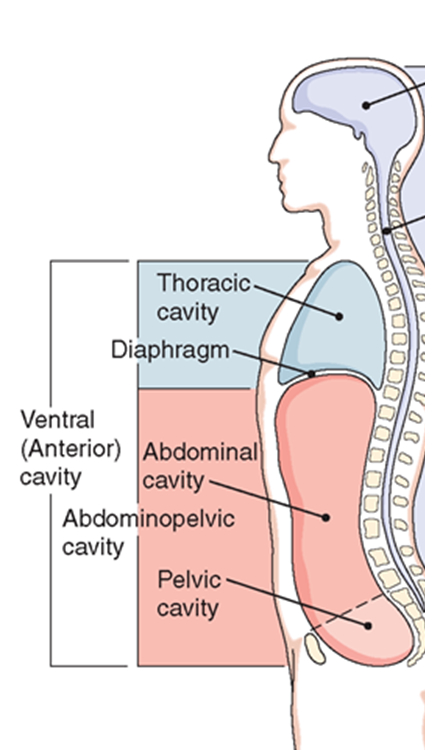 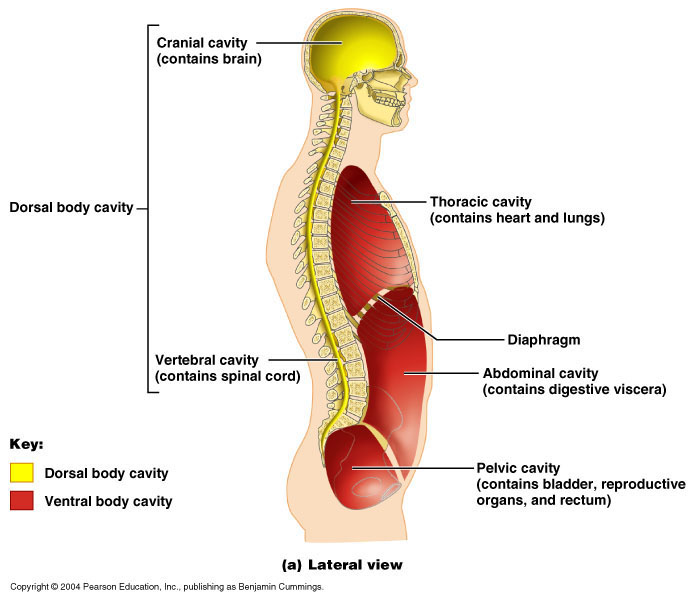 Transverse plane
Sagittal plane
Coronal plane
Superior
Inferior
Cranial
Caudal
Medial
Lateral
Anterior
 Posterior
Dorsal
Ventral
Proximal
Distal
Word unScramble
Dissection Tools
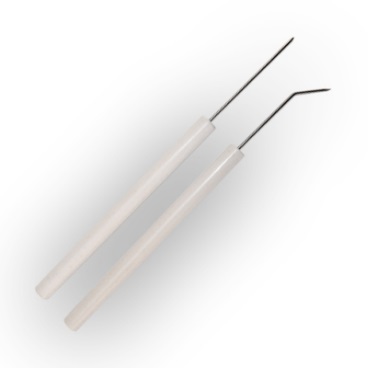 Forceps
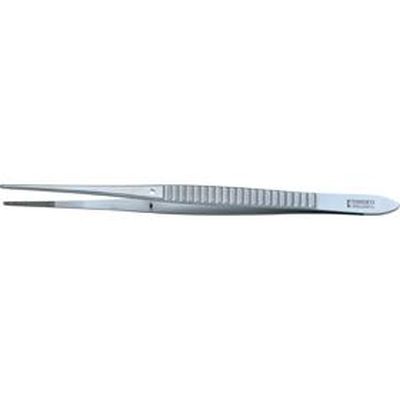 Dissecting probes
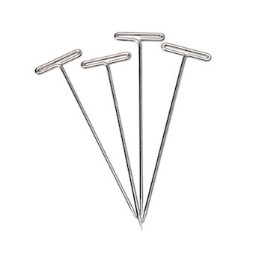 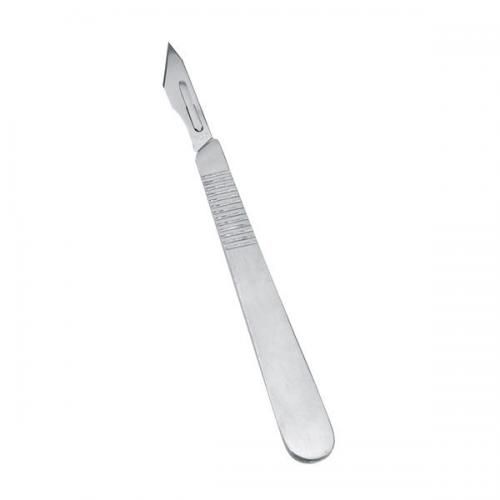 Dissecting pins
Scalpel
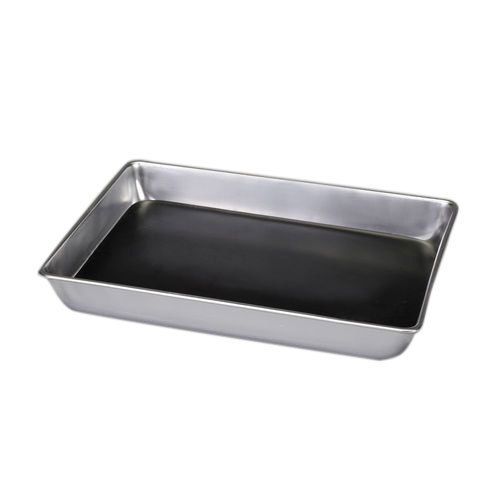 Dissecting tray
Dissecting scissors
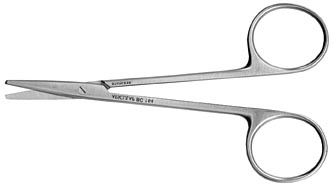